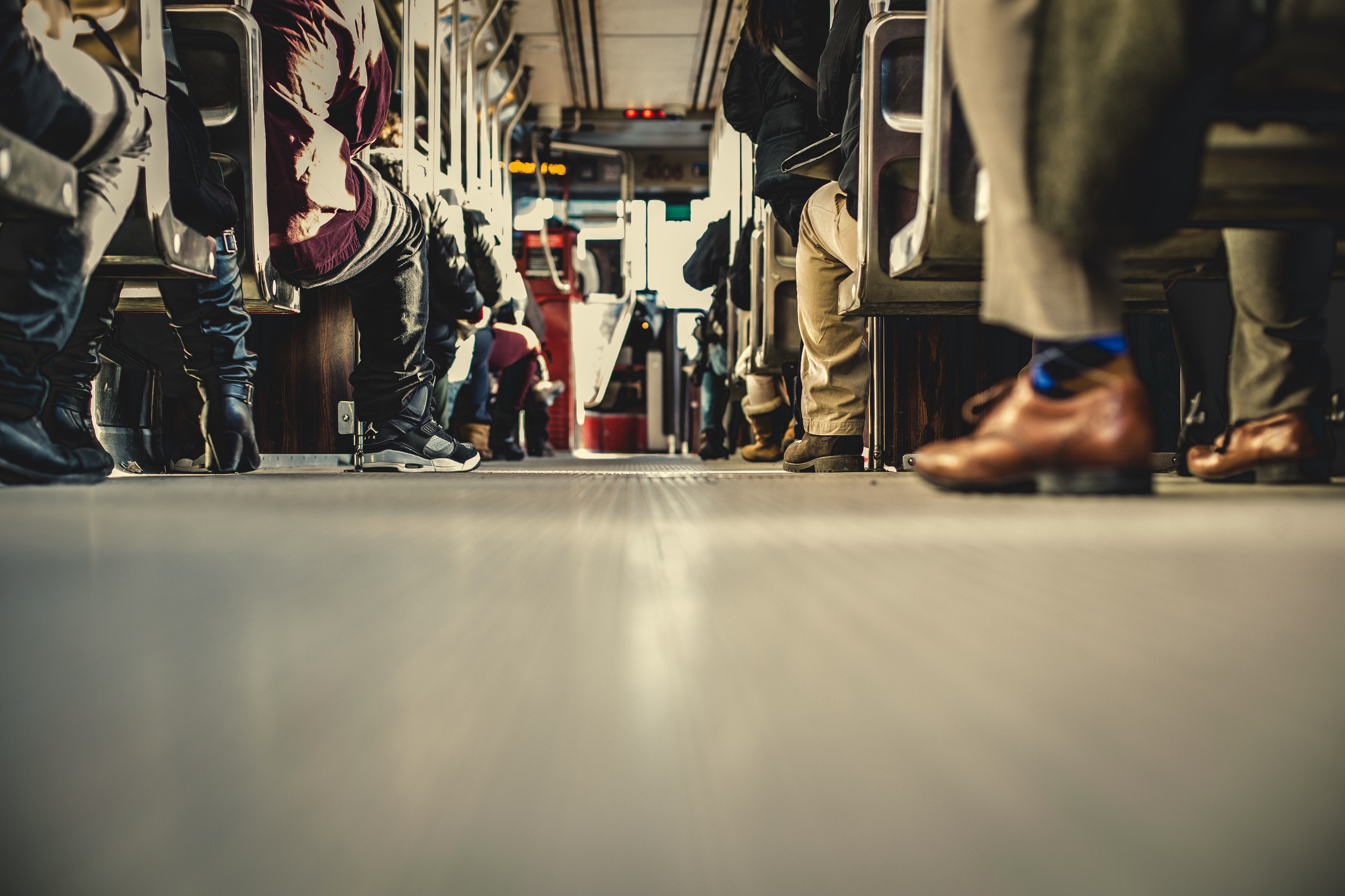 2 Tim 3:10-14
Standing Firm in the Faith
Part 2
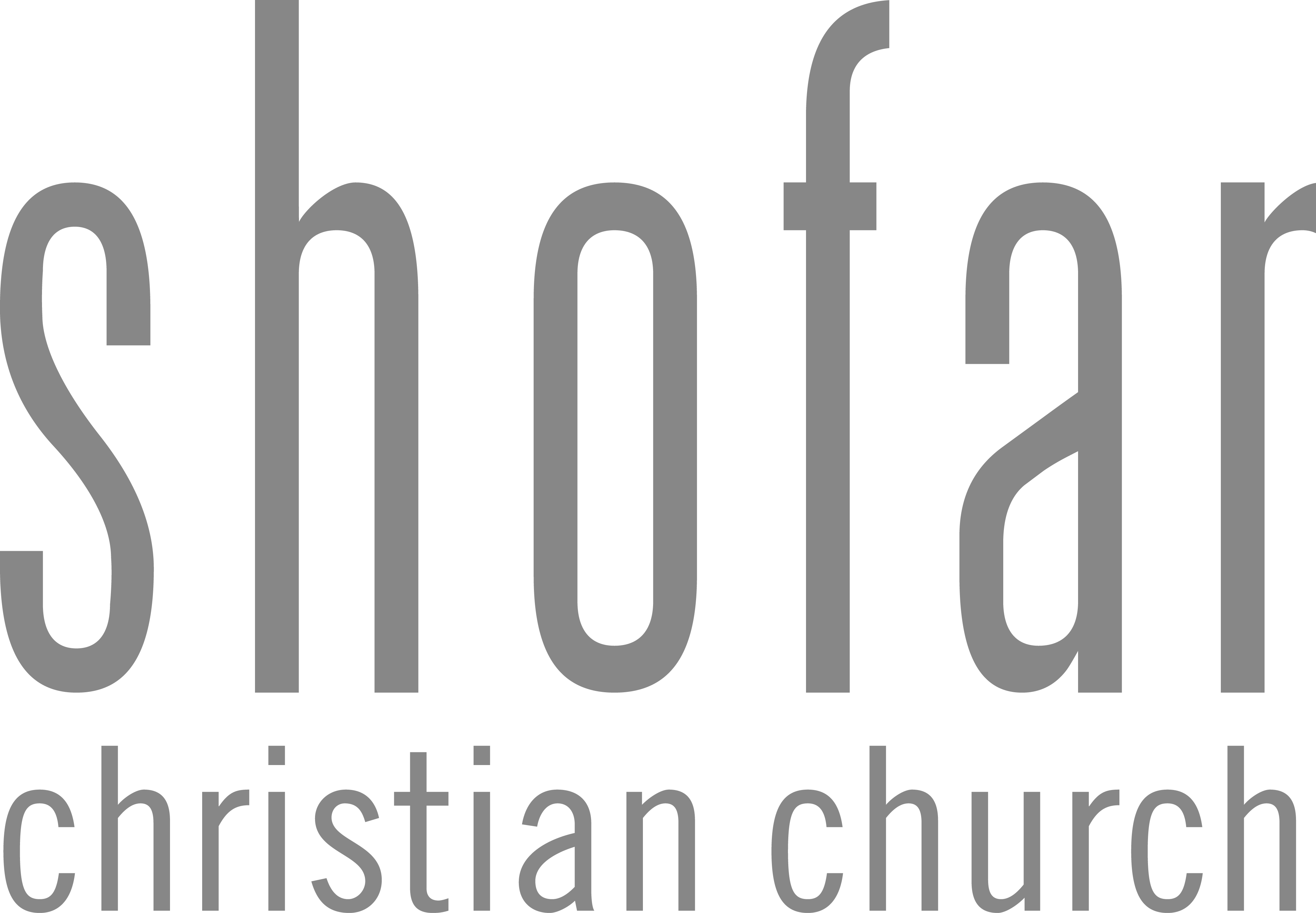 [Speaker Notes: PRAY. Read the scripture BEFORE. Book of Tim. Pauls last letter. Sitting down to sit your last letter. 

Paul contrasts, conduct of his life with that of false teachers, 
urging Timothy to follow his example.
Paul prepares his young friend to stand firm amid increasing opposition, error, and suffering in the church. 

Reminded of SMALL GROUP This week.We all have some of these sin. 
As long as we Increase in holiness and not in Sin. 
Do you repent on a Sunday and Wednesday or is it very encouraging every time?

The warning people will LOVE THEMSELVES. It's all about stealing God’s glory for self, they go from bad to worse. 
When following God, we let go of our self-love, but we love God. We leave our ways and take on His ways.  We see this tension in these passages, contrast between the Kingdom of God and the Kingdom of Darkness.]
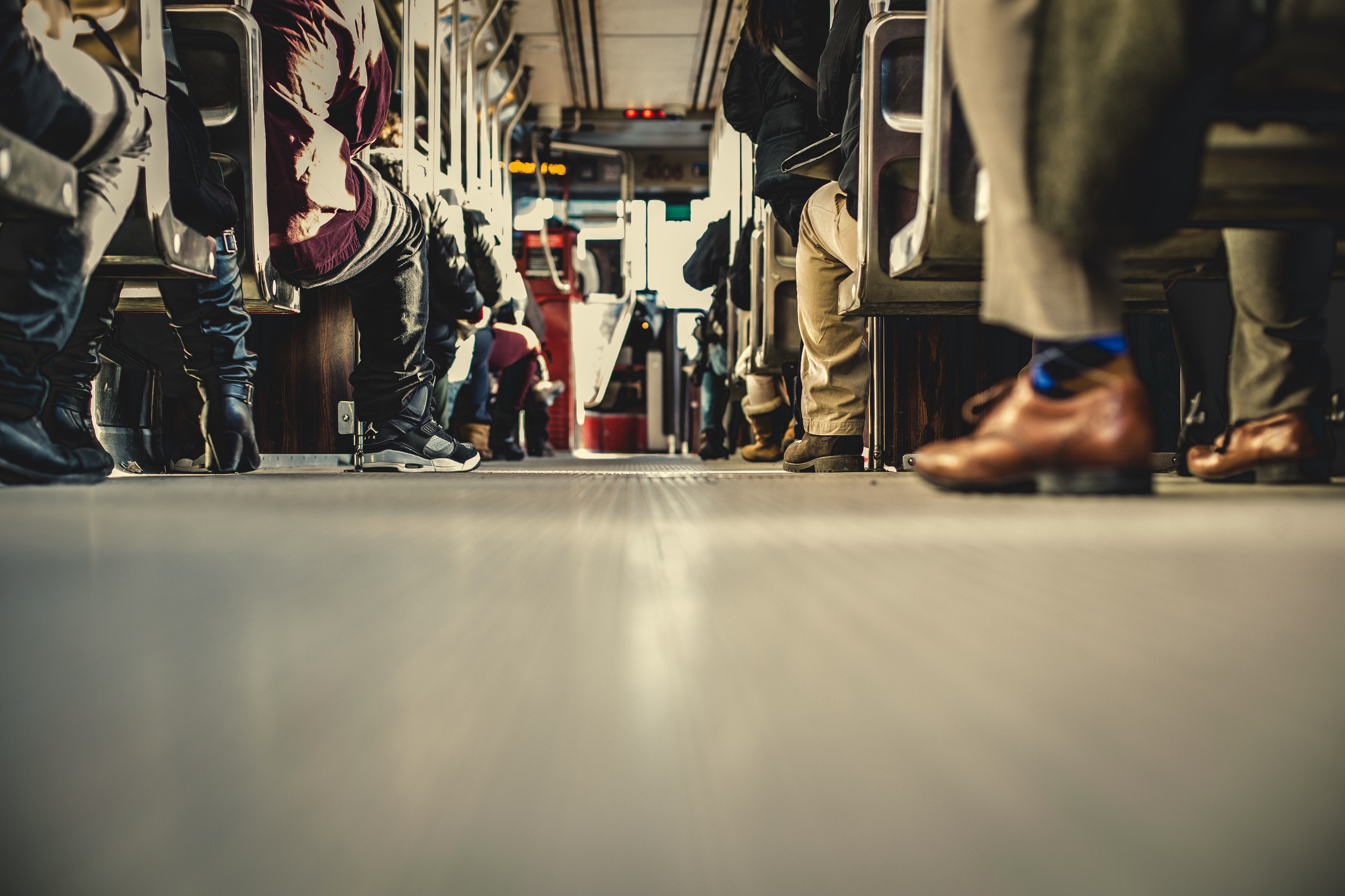 2 Tim 3:10-14
10 You, however, have followed my teaching, my conduct, my aim in life, my faith, my patience, my love, my steadfastness, 11 my persecutions and sufferings that happened to me at Antioch, at Iconium, and at Lystra—which persecutions I endured; yet from them all the Lord rescued me. 12 Indeed, all who desire to live a godly life in Christ Jesus will be persecuted,
[Speaker Notes: Read twice]
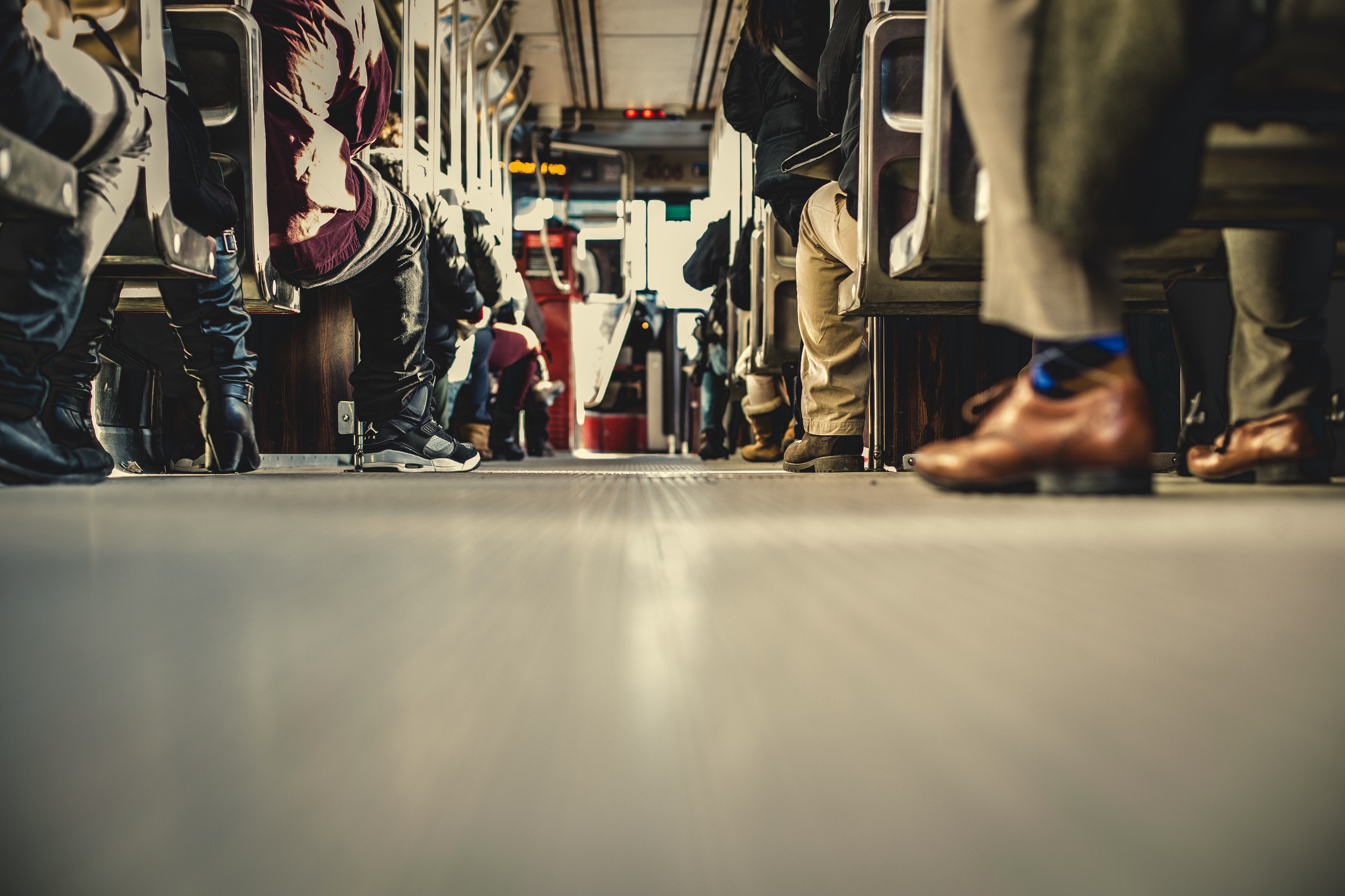 2 Tim 3:10-14
13 while evil people and impostors will go on from bad to worse, deceiving and being deceived. 14 But as for you, continue in what you have learned and have firmly believed, knowing from whom you learned it.
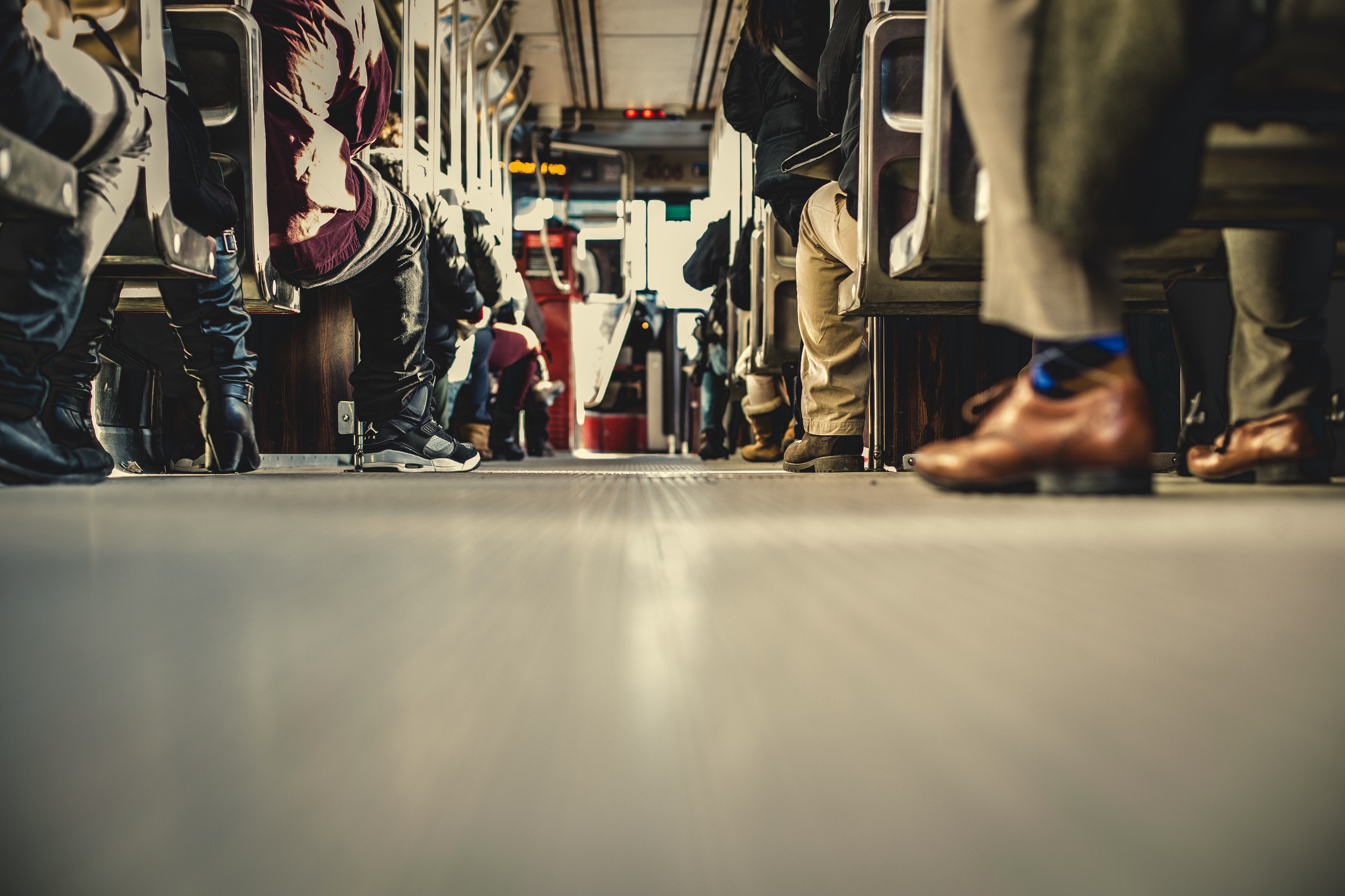 2 Tim 3:10-14
10 You, however, have followed my teaching, my conduct, my aim in life, my faith, my patience, my love, my steadfastness, 11 my persecutions and sufferings that happened to me at Antioch, at Iconium, and at Lystra—which persecutions I endured; yet from them all the Lord rescued me. 12 Indeed, all who desire to live a godly life in Christ Jesus will be persecuted,
[Speaker Notes: Verse 11-12 - Read 
We start of with these verses this morning, and once again. Is not the most encouraging thing to hear.

This is something not a lot of preachers will say. If you want to love Jesus, you will experience persecution. Challenges, times of difficulty. The NT teaches that we shouldn’t be surprised of persecution. We are swimming upstream.

We see Paul says that tribulation and persecution will come from OUTSIDE the church as in Antioch, Ikonium and Lystra, but then he also goes on to say that these imposters will go from bad to worse. Which means the shall come from WITHIN the church as well. Paul said that people inside the church attacked him, IN 2 COR he defends his apostleship to a church he found. Likewise, Jesus was criticized and killed from religious authorities. Likewise, the church will have people that persecute us. They are deceiving and being deceived.

Acts14 - through many tribulations, we must enter the kingdom of God. Acts 14:19-20 we see that Paul was stoned, left outside to die. This was Timothy’s hometown Lystra. God revived Paul, and he literally went back inside, sharing the gospel. Paul says, Timothy you have seen this.]
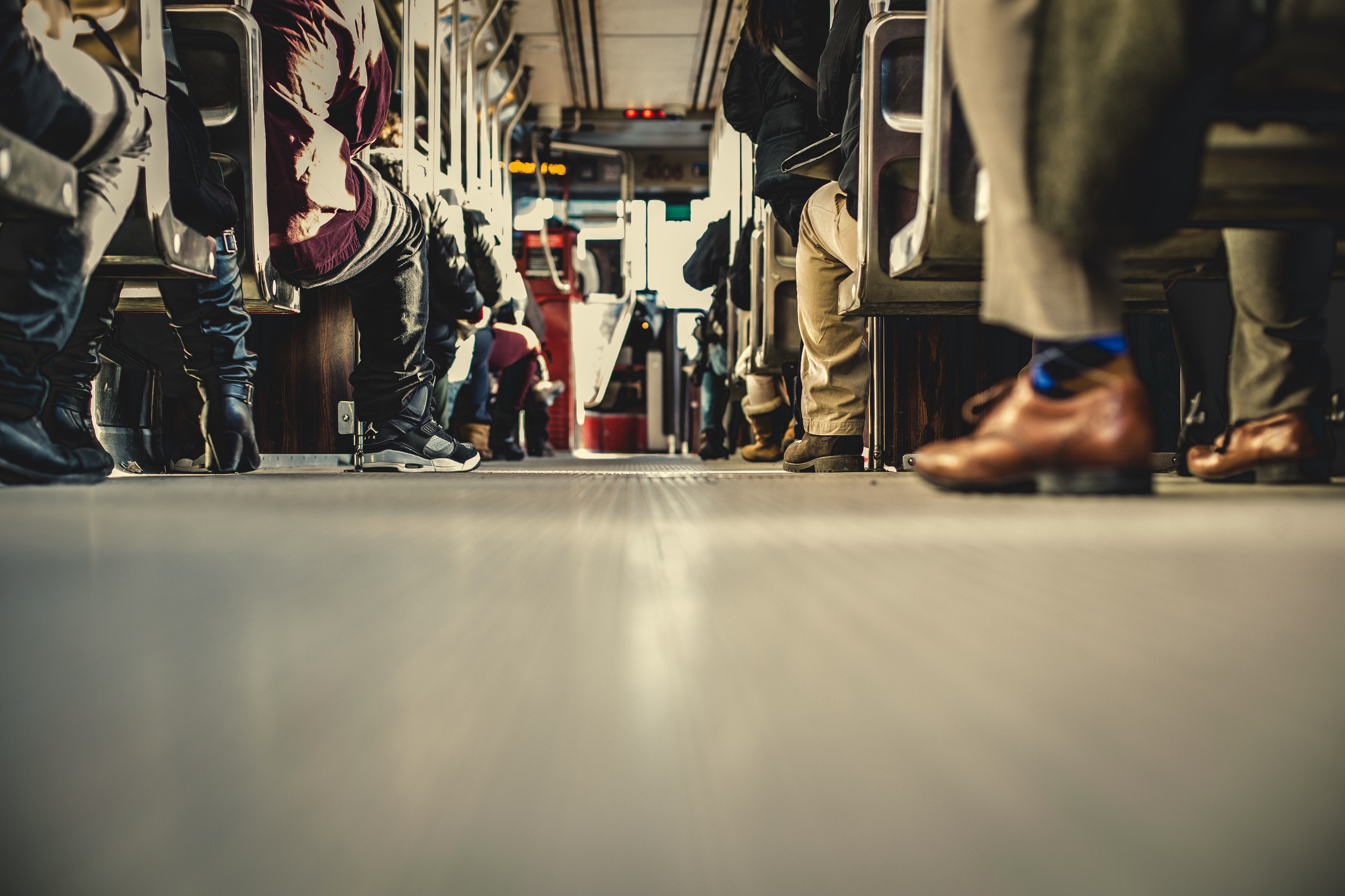 Standing firm in the faith
Have a godly attitude under trials and persecution
2 Tim 3:11-12
which persecutions I endured; yet from them all the Lord rescued me. 12 Indeed, all who desire to live a godly life in Christ Jesus will be persecuted,
[Speaker Notes: Acts14 - through many tribulations, we must enter the kingdom of God. Acts 14:19-20 we see that Paul was stoned, left outside to die. This was Timothy’s hometown Lystra. God revived Paul, and he literally went back inside, sharing the gospel. Paul says, Timothy you have seen this.
He knew that God will rescue Him even he he continues.
And when God rescues us from persecution it’s not always that you haven’t taken some shots,
 even some physical pains, but God rescues us in a way that we stayed faithful, and we’ve grown in the faith.
 That we continued giving Him glory and we remain faithful. 

POINT 2 - Have a godly attitude under trials and persecution - ALWAYS seeking to give God glory

Not only persecution, but the enemy also comes with spiritual attacks. Like we see in Job. 
“All who desire to live a godly life, will be persecuted.” - Sounds so challenging. 

 Why, why all this persecution?
The thing is, godly life exposes the wickedness of others. People do not like to be exposed. 
Instead of repenting of their ungodliness and turning to Christ, they seek to destroy the one who has shown them up for what they really are. It is totally irrational behavior, of course, but that is characteristic of fallen man. 
Its their defense mechanism to show that they are okay.]
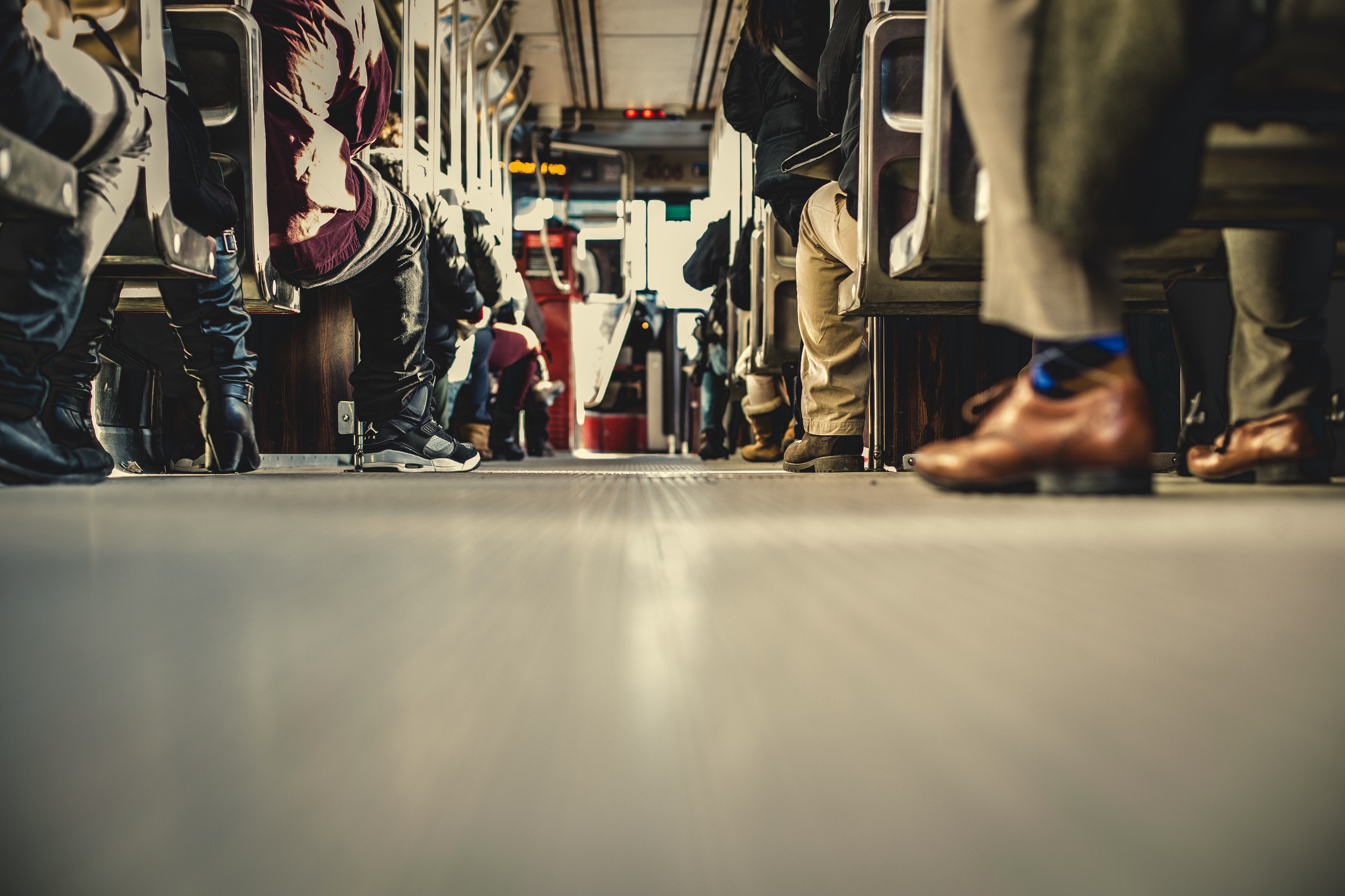 2 Tim 3:10-14
13 while evil people and impostors will go on from bad to worse, deceiving and being deceived. 14 But as for you, continue in what you have learned and have firmly believed, knowing from whom you learned it.
[Speaker Notes: Verse 14 - WHAT you have learned

There’s this story I watched of an Atheist becoming Christian saying, if there really is no god, if we think of the size of the universe, the earth are but a spec of dust floating somewhere. We are on that dust. 
What does it matter if I do good or bad? If I kill today and or if I tell someone they look beautiful? What will make the difference. This atheist did kill. Until he encountered Jesus. Decided to turn around his life. 

NOW, he is Living with a purpose, now there’s worth in what he’s doing, now there’s good in his life. 
We can all agree to this? The main theme of any message, of any biblical teacher should lift Jesus High, 
because he is the essence of good, we out of ourselves are bad! 
There’s no good that I can do to earn my salvation.

Therefore WHAT we have learned should always focus and glorify Jesus. Why is it important?]
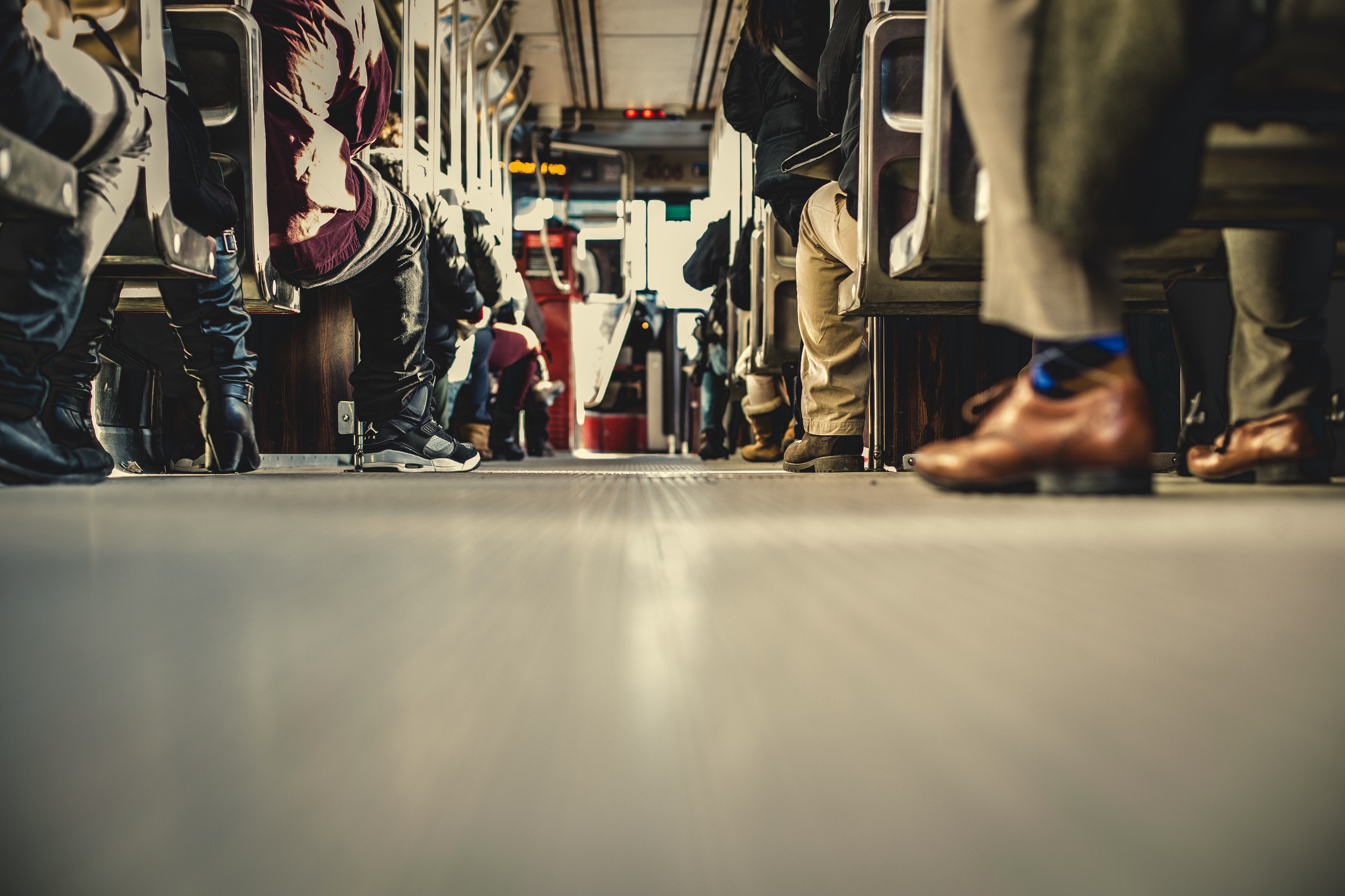 Standing firm in the faith
Have a godly attitude under trials and persecution
We need to learn how to follow godly teaching and godly people
2 Tim 3:13-14
13 while evil people and impostors will go on from bad to worse, deceiving and being deceived. 14 But as for you, continue in what you have learned and have firmly believed, knowing from whom you learned it.
[Speaker Notes: Verse 14 - POINT 2 - We need to learn how to follow godly teaching and godly people
The what is the teaching and the WHOM is the people. 
Now that we know the WHAT, How will we know who to follow? WHOM you have learned it?

If Paul says this to Timothy he is referring to the faithful people, Timothy has learned the correct doctrine, most probably referring to his grandmother and mother he has previously referred to but also referring to Paul, himself. 
The question we need to ask: 
Who are you learning from?
Who are you teaching?]
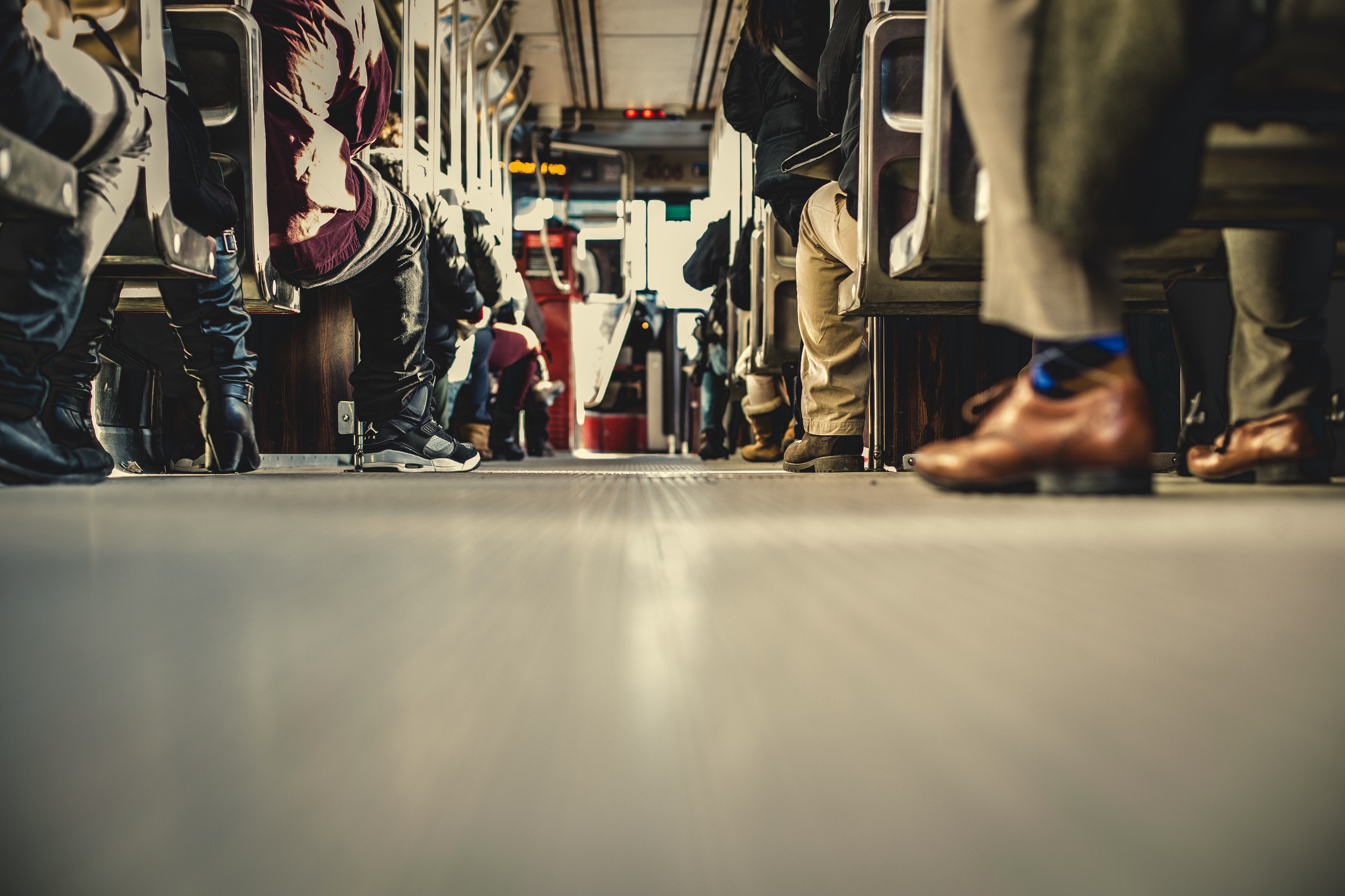 How can I identify the Godly people I should follow?
They need to be transparent (sharing good and bad)
 They teach God’s word correctly
 They practice what they preach
 They bear the fruit of the Spirit
 They willingly accept suffering for Christ
[Speaker Notes: How do you determine faithful people to learn from?
We need to follow them closely. We saw Tim and Paul having this very close relationship. And to follow them closely they need to be transparent, about their weaknesses and their strengths. They need to set an example to you in terms of their transparency and humility.
We mean these godly people knows that God receives all the glory. When we say teach correctly we mean lifting Jesus up high. Showing to the work on the cross teaching in humility.
Their lives should be a representation of living a life unto God. Be careful though, they are also people, they are also sinful, we don’t expect perfection fom anyone. But we can see that they love Jesus and their lives are lived upon the glory of God. 
They bear the fruit of the spirit, which is love, joy, peace, patience, kindness, goodness, faithfulness, gentleness, and self-control. 
The show a positive attitude towards challenges in life, they are positive seeing that God is in control. Always busy teaching us things and growing through the process.]
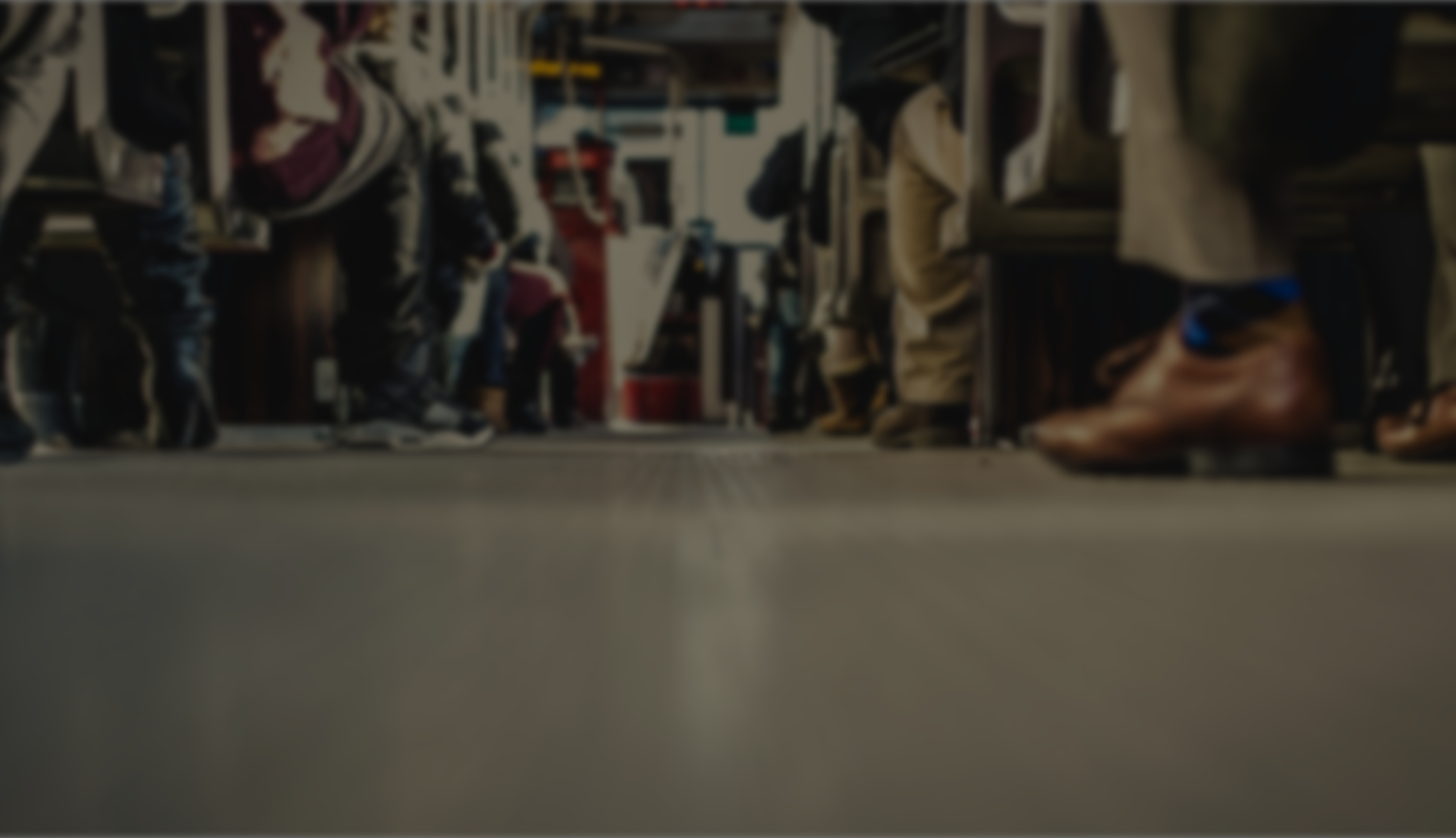 Prayer Points
Pray for a willingness and God’s guidance to teach us how to keep a godly attitude during trials and persecution
Pray for God’s guidance when it comes to listening to teachers and who’s example to follow
Caption
[Speaker Notes: 2. En dat wat ek weet reg is en dat ek sal aanhou om dit te toets.]